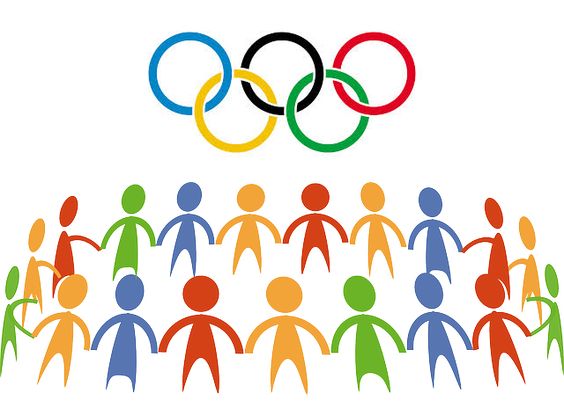 Nos responsabilites
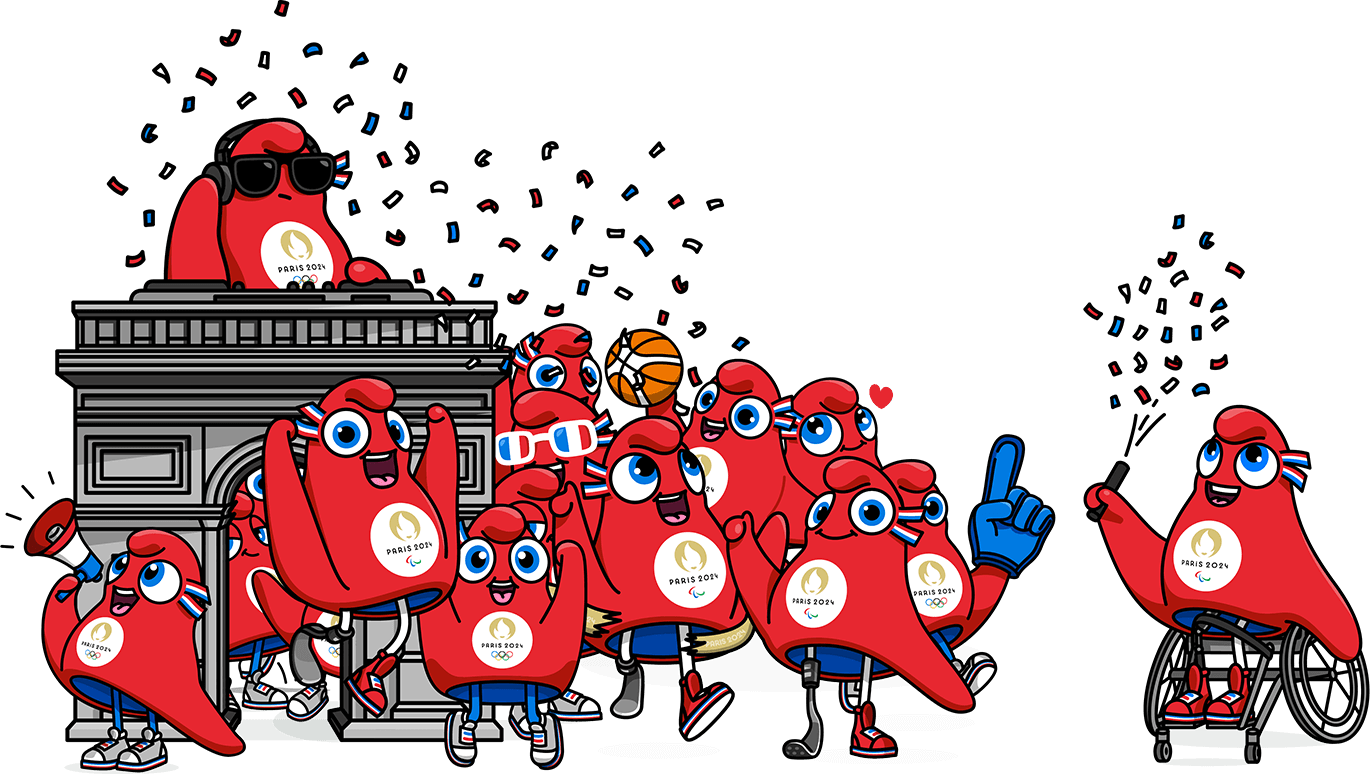 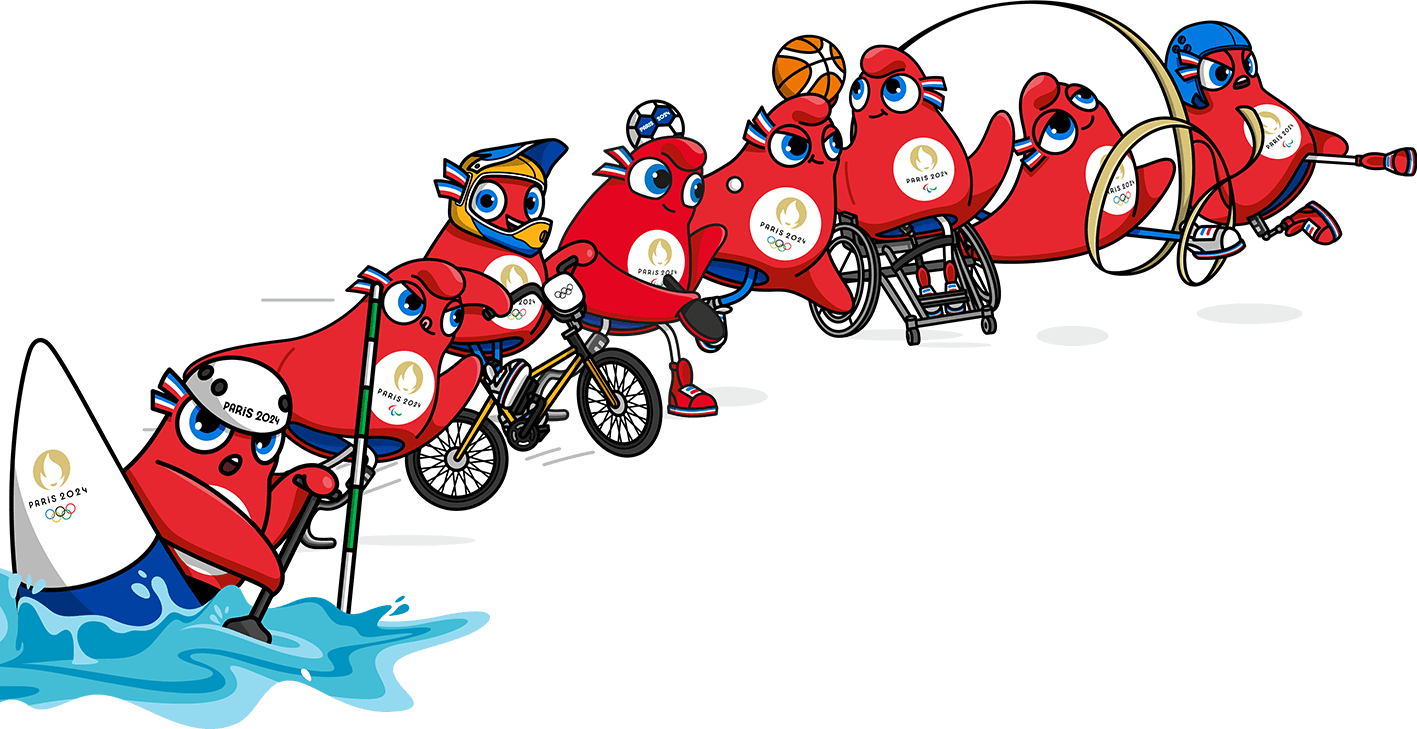 RAMASSEURS
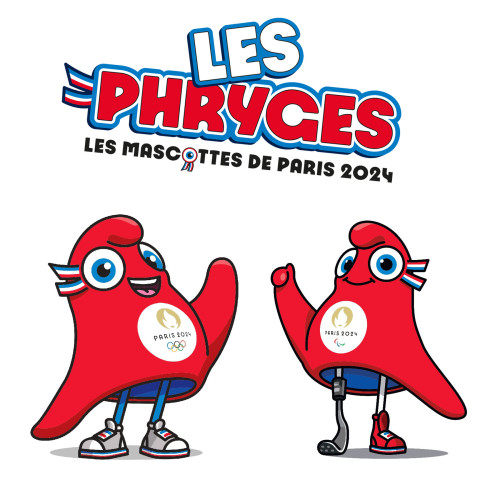 distributeurs
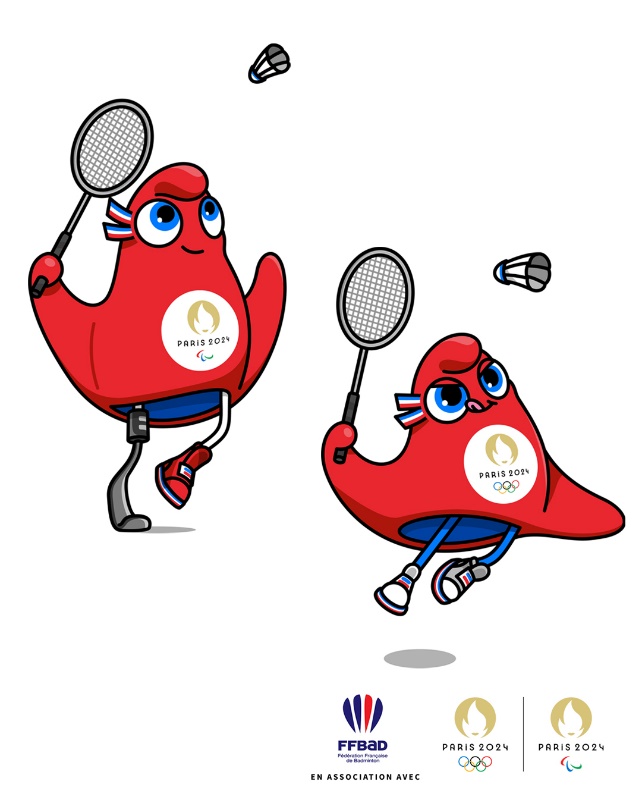 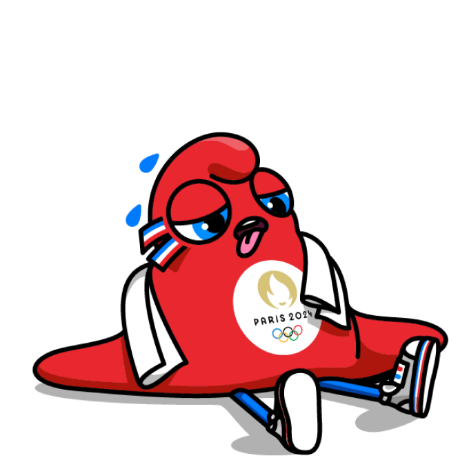 FACTEURS
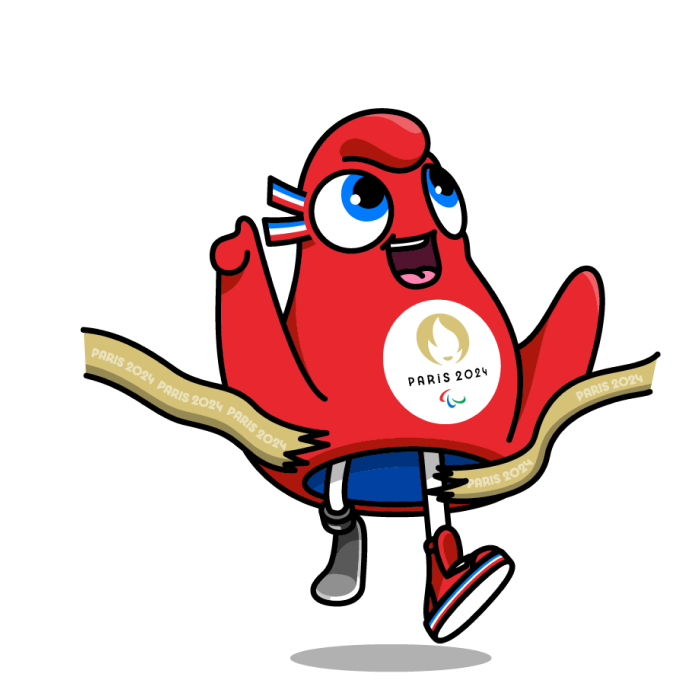 CHEFS DE RANG
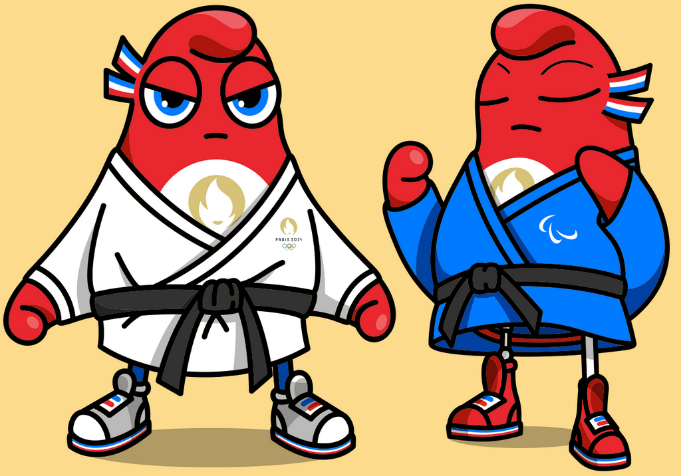 AU TABLEAU!
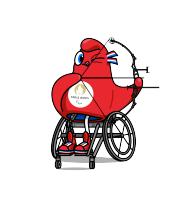 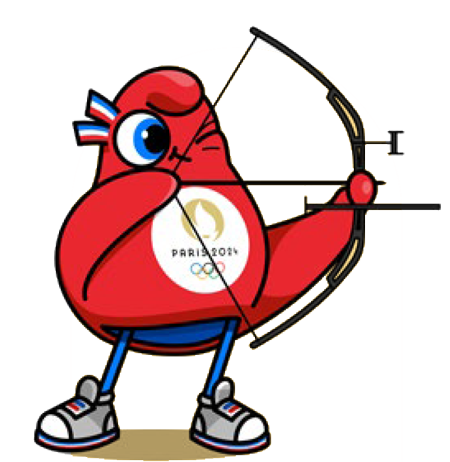 LANGUES
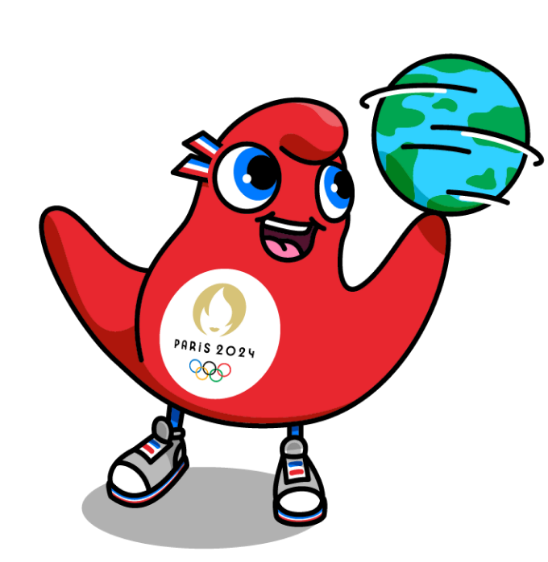 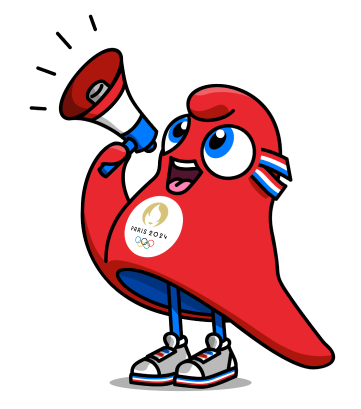 ORDINATEUR
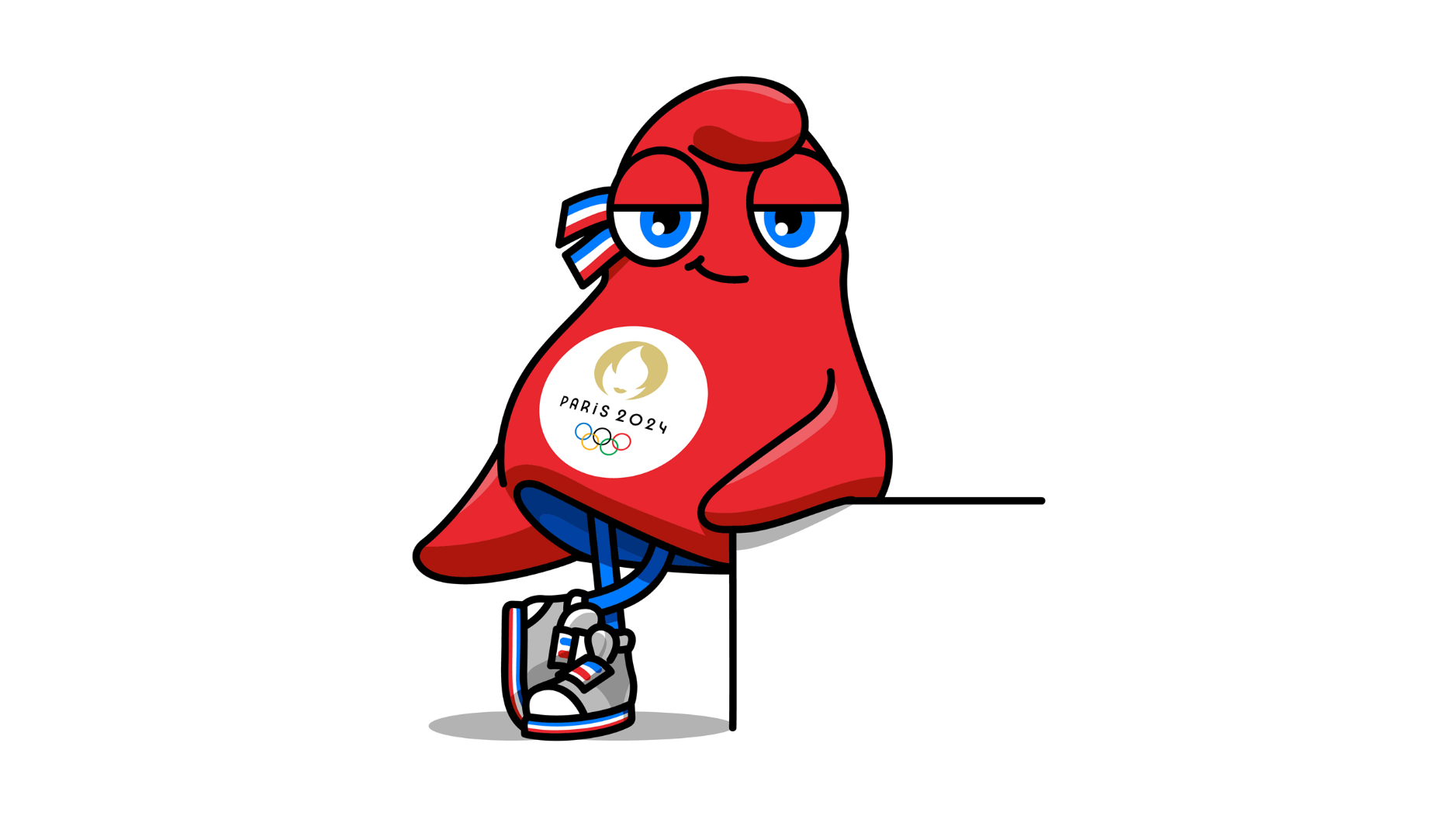 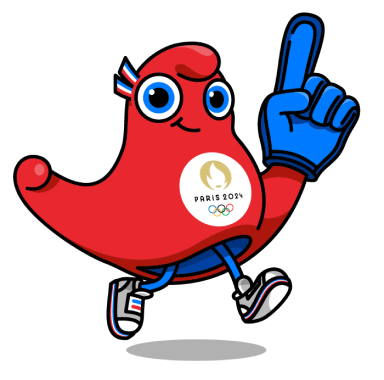 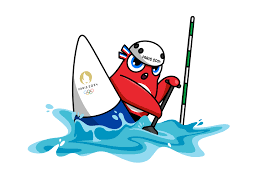 Tout propre!
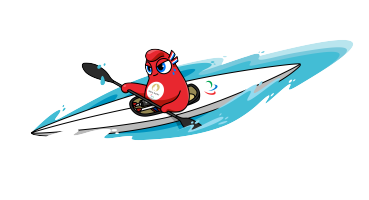 remplacants
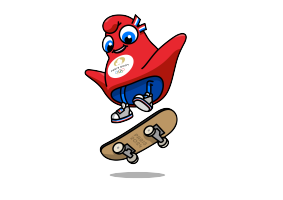 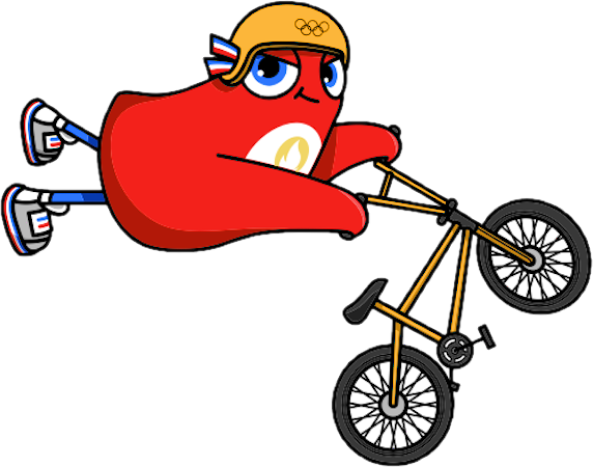 Materiel eps
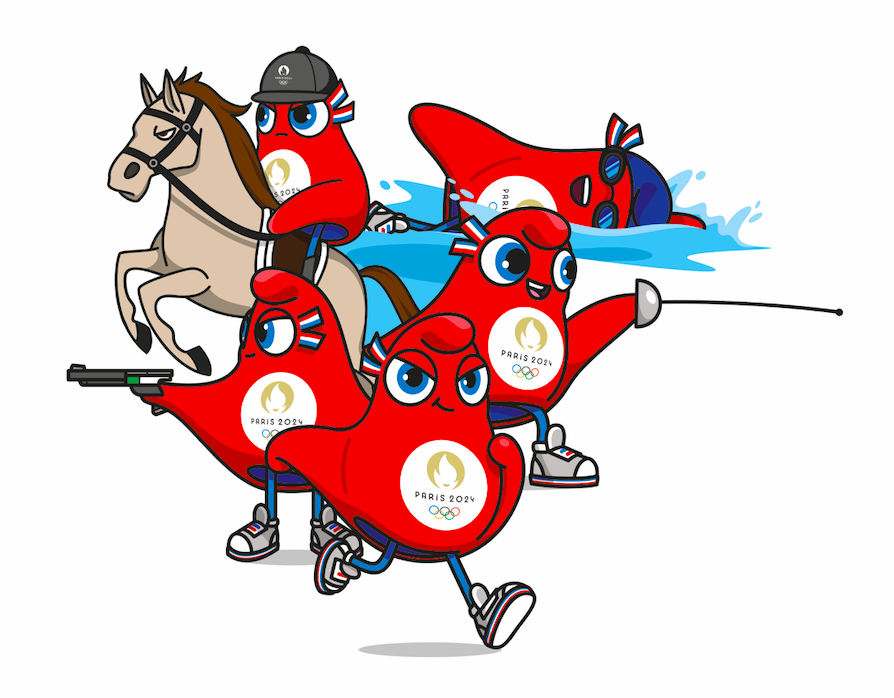